Techniques de l’ingénieur
Nathalie De Joie 23 avril 2020
Techniques de l’ingénieur
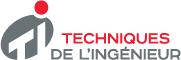 La plus importante ressource documentaire technique et scientifique en langue française

 Une information précise et validée par les auteurs , contributeurs spécialistes de domaines, reconnus et identifiés
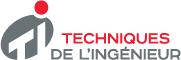 Une encyclopédie en ligne : Techniques de l’ingénieur
Encyclopédie technique
  Mise à jour variables d’un article à l’autre
   Validation en amont des articles par un        comité scientifique (allers/retours avec l’éditeur)
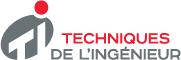 Techniques de l’ingénieur
Près de 400 nouveaux articles chaque année

 Plus de 3500 auteurs

 Plus de 12 000 articles de références et fiches pratiques
Techniques de l’ingénieur
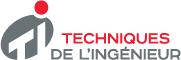 Les "articles de référence" sont utiles pour revoir les connaissances fondamentales, faire un état de l'art ou une recherche bibliographique.
 Les "fiches pratiques" répondent aux besoins opérationnels liés à des réalisations concrètes. Elles proposent des outils personnalisables à télécharger (check-lists, modèles de documents, tableurs préprogrammés).
 Les « livres blancs » sont des dossiers thématiques sur des sujets très spécifiques
 Des articles d'actualité sont également disponibles.
Techniques de l’ingénieur
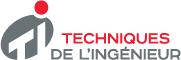 Possibilité de se créer un compte qui permet de se créer des alertes, de télécharger les articles en PDF et télécharger les articles gratuits
 Cliquer sur « mes abonnements » ou mon compte quand on en a créé un pour avoir accès au dictionnaire multilingue
Techniques de l’ingénieur,Comment accéder à la base ?
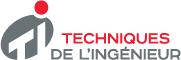 Techniques de l’ingénieur,Comment accéder à la base ?
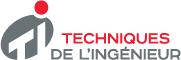 Techniques de l’ingénieur,Comment accéder à la base ?
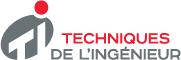 Techniques de l’ingénieur,Comment accéder à la base ?
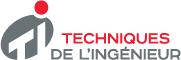 Techniques de l’ingénieur,Comment accéder à la base ?
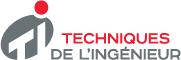